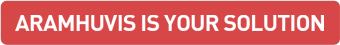 Аппарат для диагностики  кожи (дерматоскопия) и волос (трихоскопия) под увеличением  
ASW (Aramo Smart Wizard)


Приложение 2 к инструкции
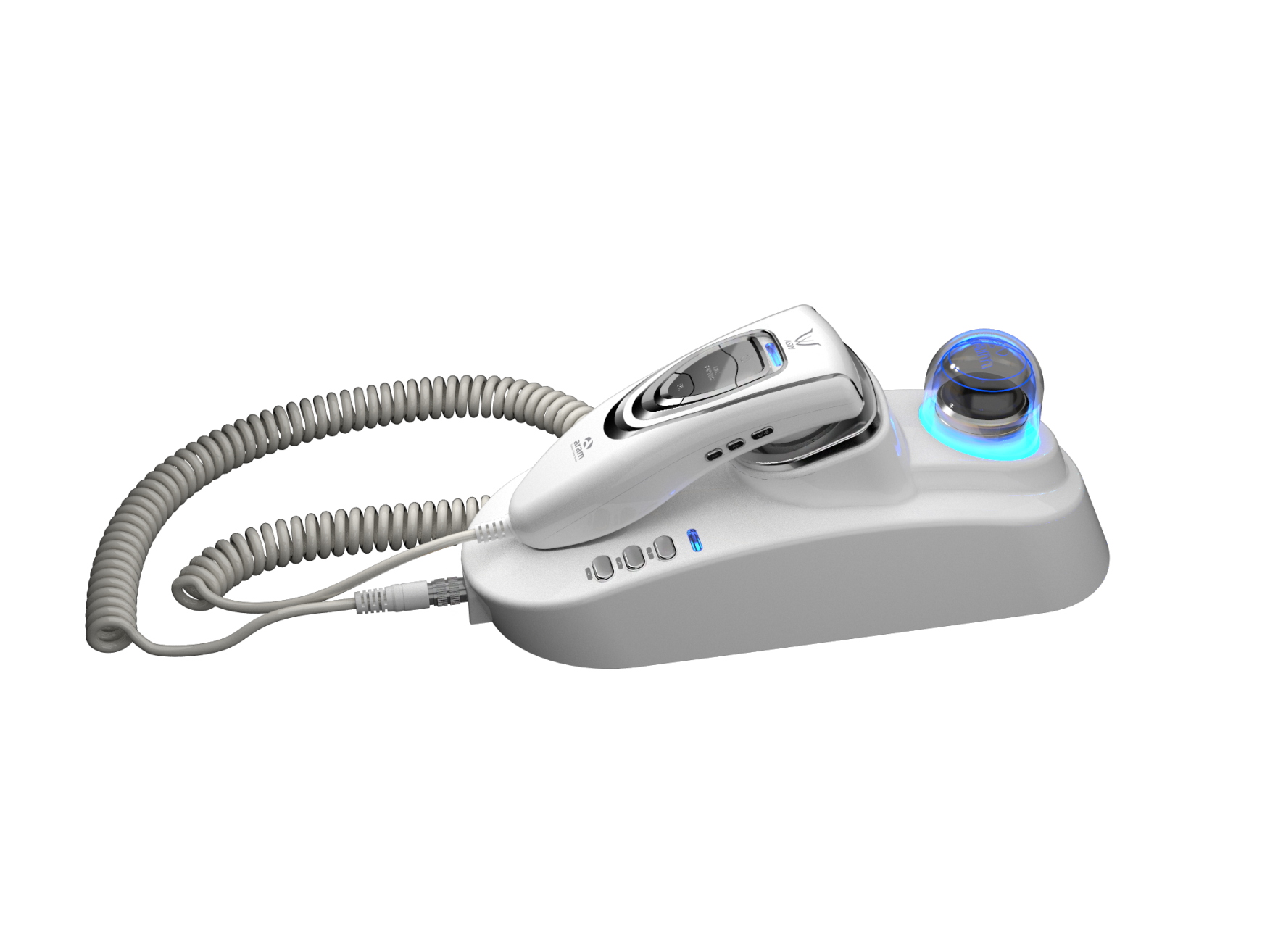 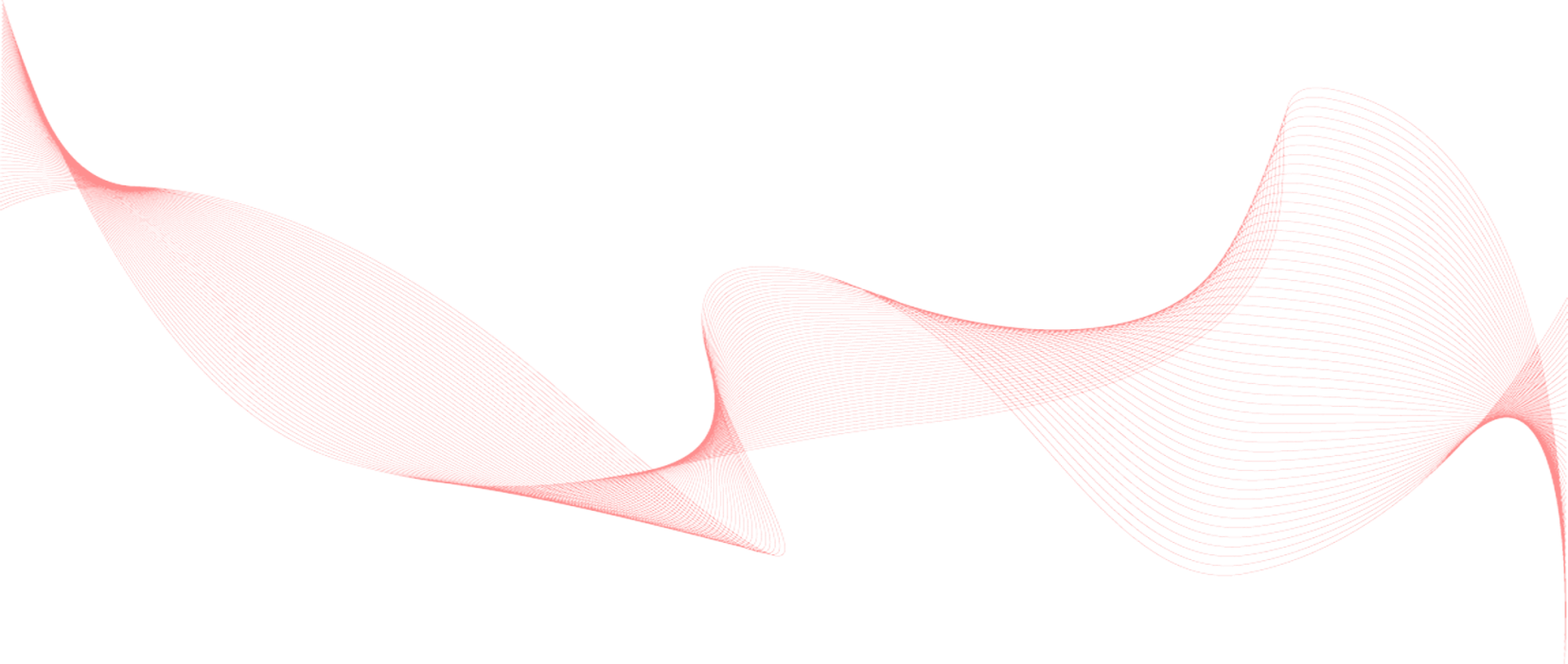 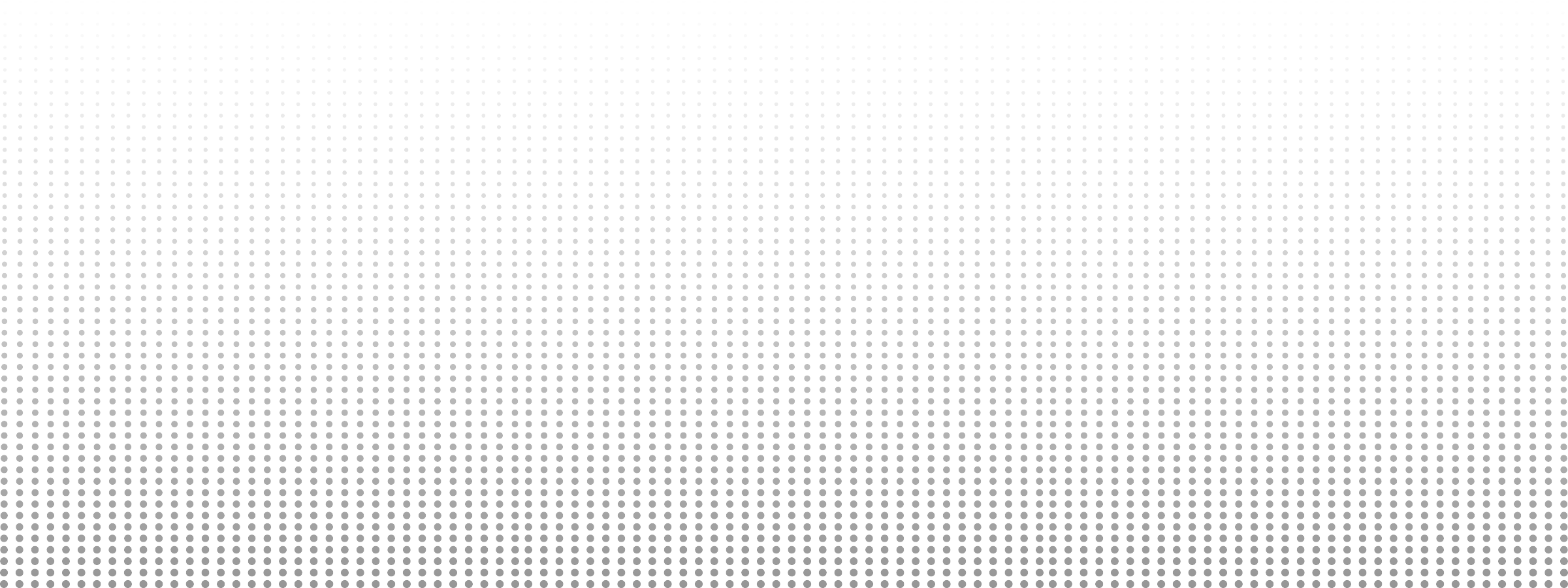 Мировой лидер среди систем диагностики кожи и волос
www.aramhuvis.com
Приложение 2
Добавление продукции
Экспорт/Импорт базы данных
2
Приложение 2
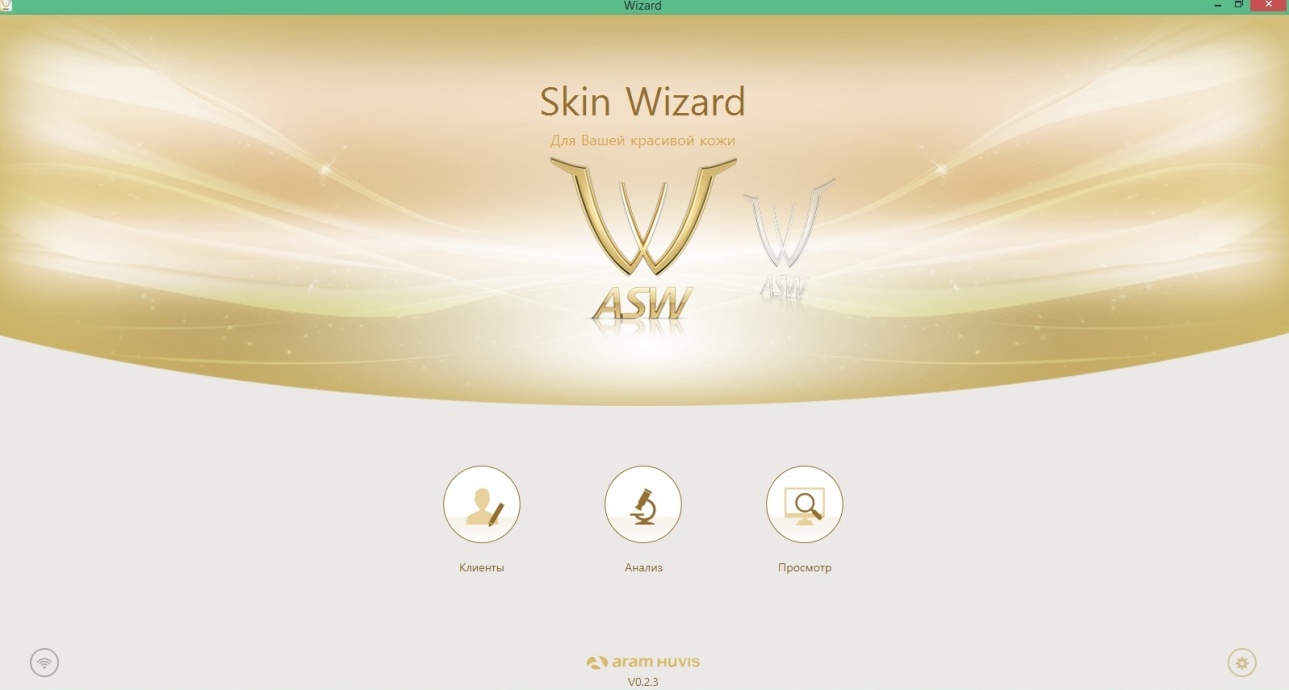 1. Загрузите и откройте программу Wizard
2. Когда Вы откроете программу первый раз меню будет не активным
3.После включения аппарата ASW, перейдите в сетевые настройки,     чтобы настроить Wi-Fi соединение. В списке Wi-Fi найдите имя “ASW-XXXX” и выберите его.
4.Введите ключ безопасности сети (P/W)
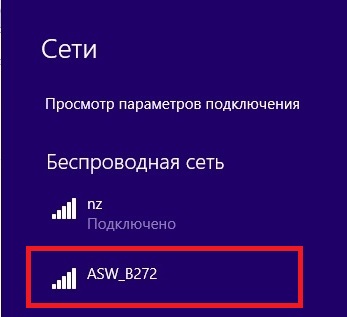 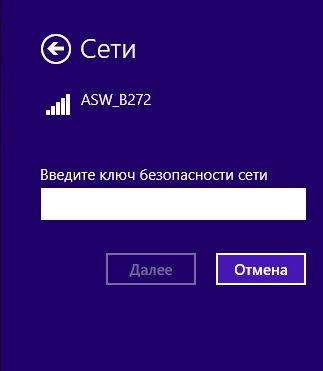 3
Приложение 2
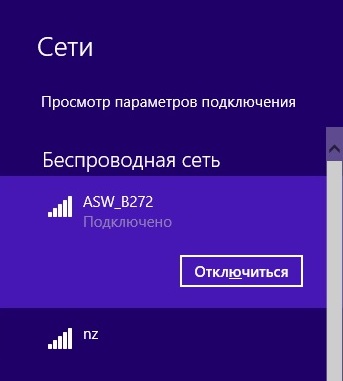 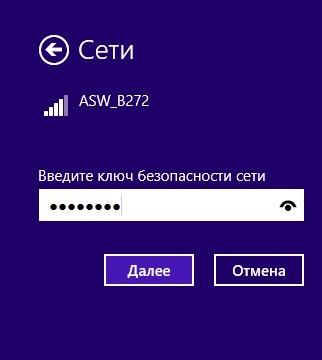 5.Аппарат ASW подключен к  компьютеру по  Wi-Fi сети
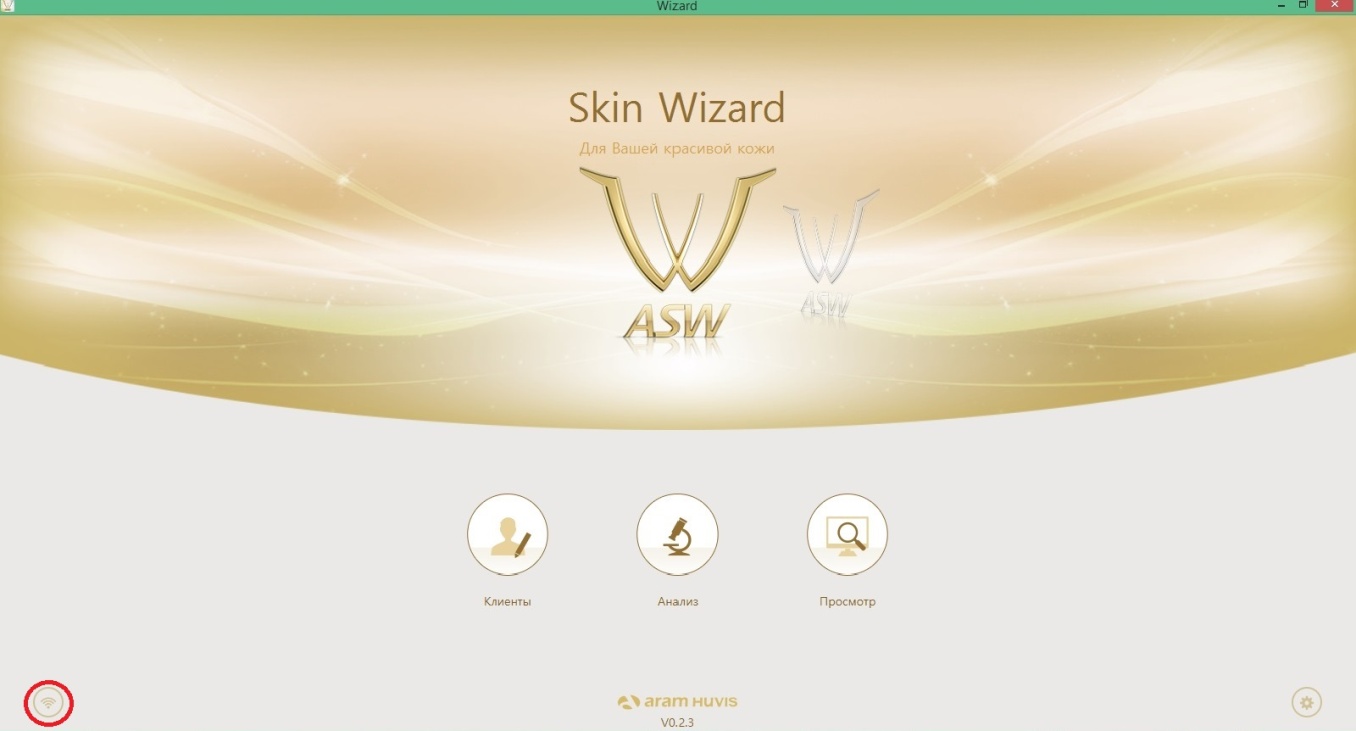 6.После соединения запустите программу Wizard
7.Для проверки правильной работы программы посмотрите в левый 
нижний угол.Если все правильно настроено, Вы увидите сигнал Wi-Fi 
бежевого (для Wizard Skin –режим диагностики кожи) или серого цвета 
(для Wizard Hair –режим диагностики волос).
4
Приложение 2
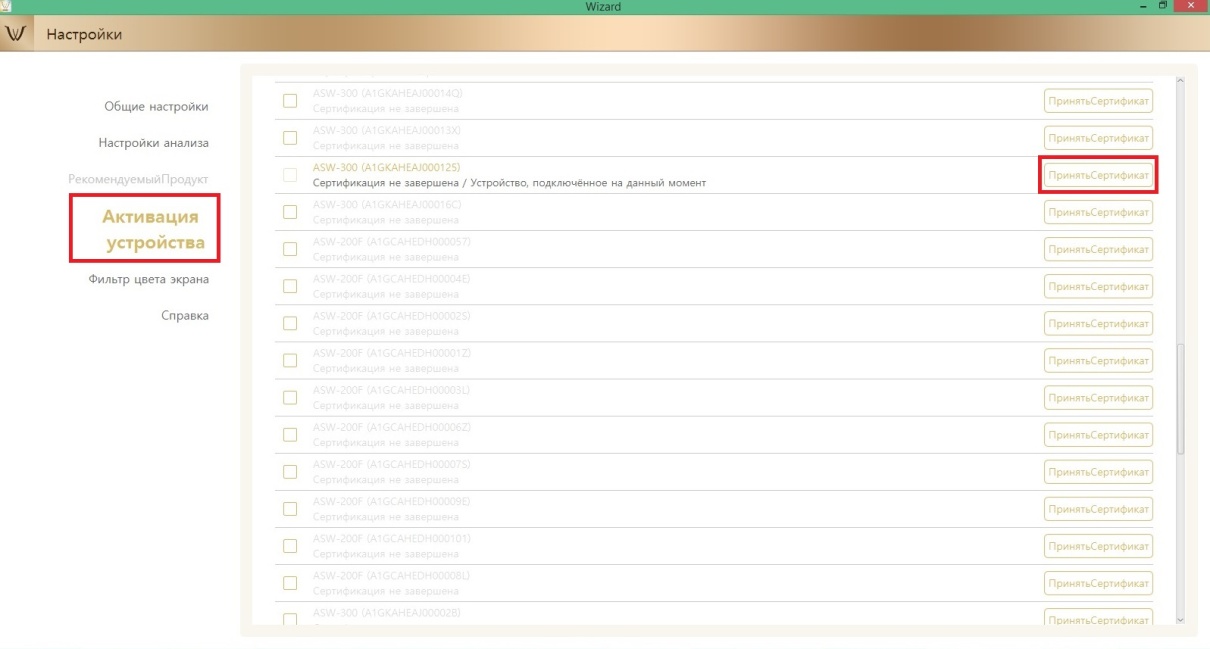 8. Аппарат автоматически появится  в списке подключенных устройств 
в разделе «Активация устройства»Чтобы использовать устройство
 необходимо его активировать (Принять сертификат). Но принять
 сертификат невозможно если, устройство соединено по Wi-Fi с
 программой Wizard
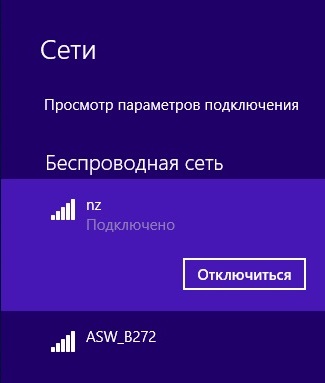 9.Откройте список доступных
 Wi-Fi соединений и подключитесь к
 публичной сети или к сети в офисе. 
Аппарат будет отключен от
 программы.
5
Приложение 2
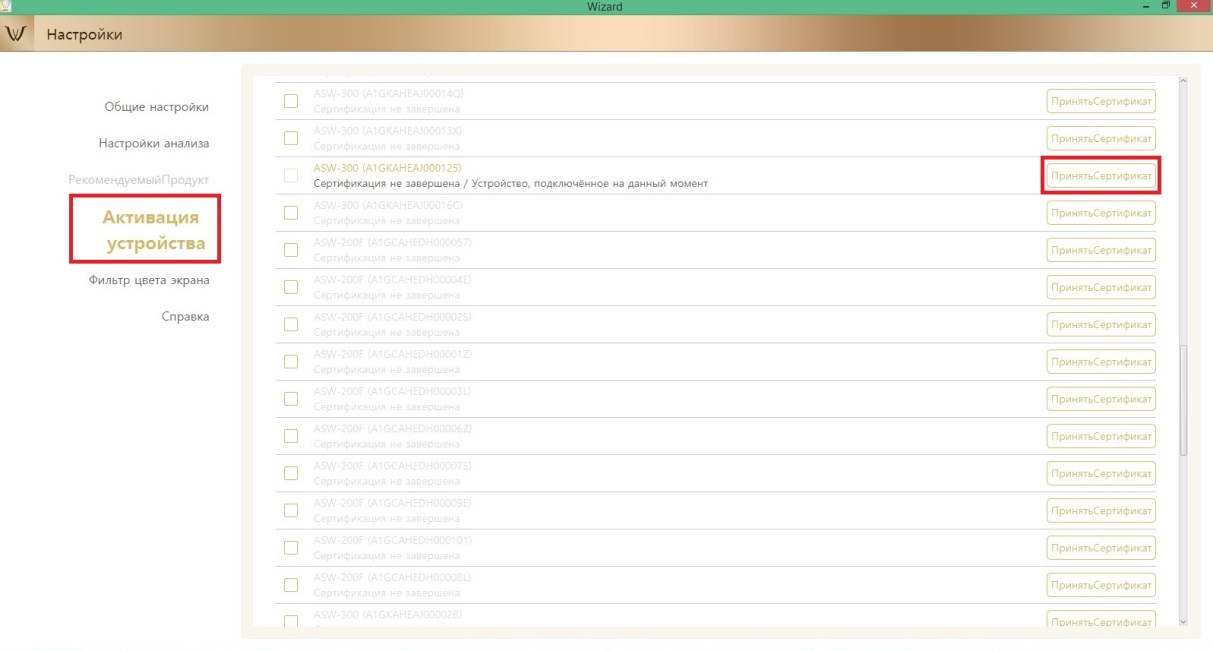 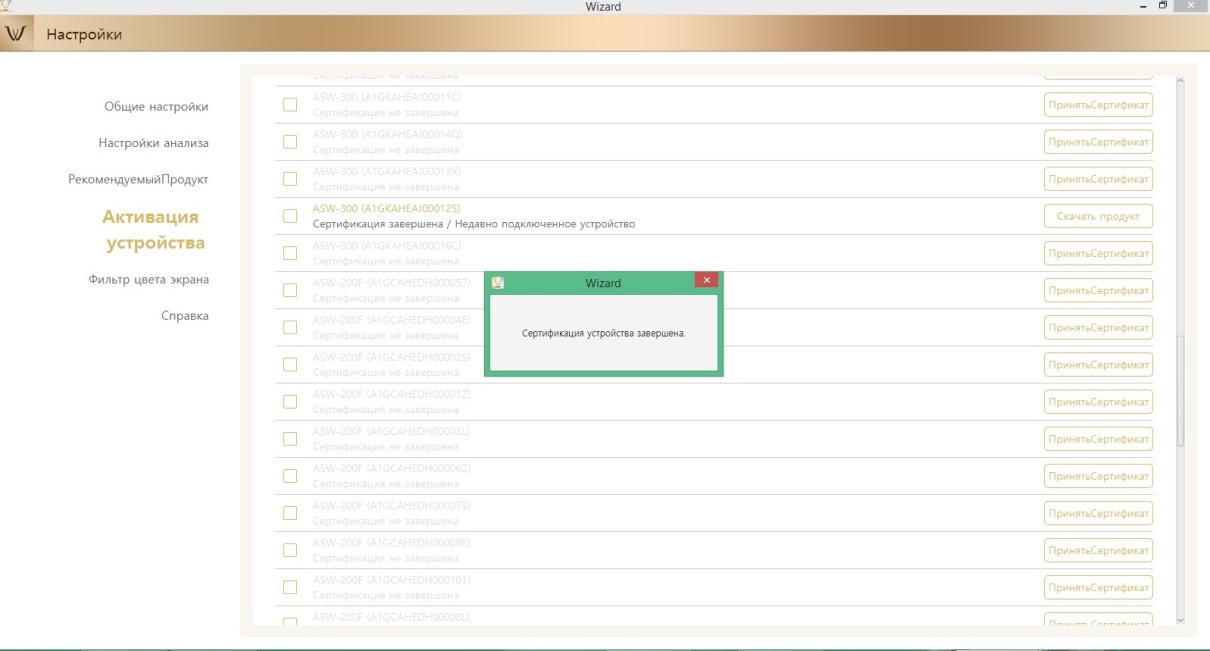 10. Откройте еще раз программу Wizard  и выберите раздел
 «Активация Устройства»  на странице «Настройки». Нажмите на кнопку 
«Принять Сертификат»
11. После получения  сертификата появится сообщение
 «Сертификация устройства завершена»
12. Зайдите в раздел «Рекомендуемый продукт» на странице
 «Настройки»
6
Приложение 2
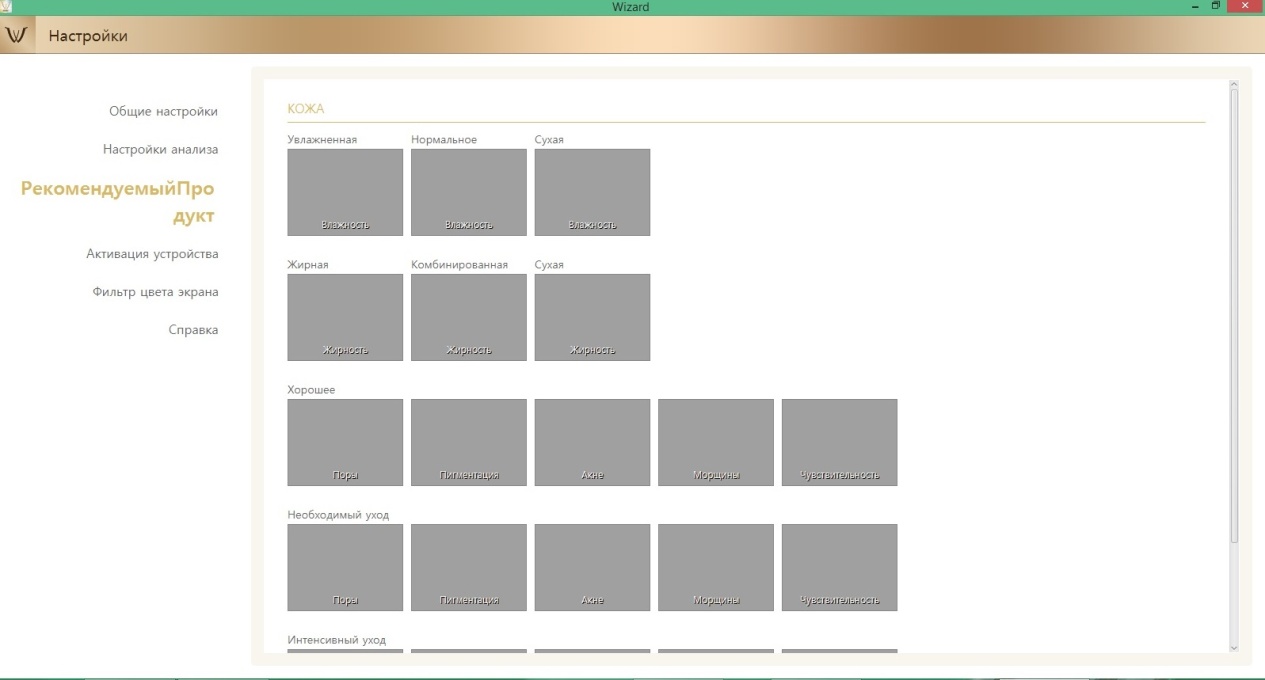 13. Чтобы добавить фото  кликните мышкой в соответствующее окно
14. Влажность кожи: Увлажненная кожа, Нормальное состояние, 
Сухая кожа. В каждый раздел можно внести одно фото. 
Рекомендованный размер 1024х1024 или 2048х2048. 
Изображение должно быть в формате jpeg
15.Жирность кожи: Жирная, Комбинированная ,Сухая. . В каждый 
Раздел можно внести одно фото. Рекомендованный размер 1024х1024 или 
2048х2048. Изображение должно быть в формате jpeg
16.Поры, Пигментация, Акне, Морщины, Чувствительность:
 Хорошее состояние, Необходим уход, Интенсивный уход. . В каждый 
раздел можно внести одно фото. Рекомендованный размер 1024х1024 или 
2048х2048. Изображение должно быть в формате jpeg
17.Выберите изображение, которое Вы хотите вставить
18.Выбранное изображение появится в соответствующем окне
7
Приложение 2
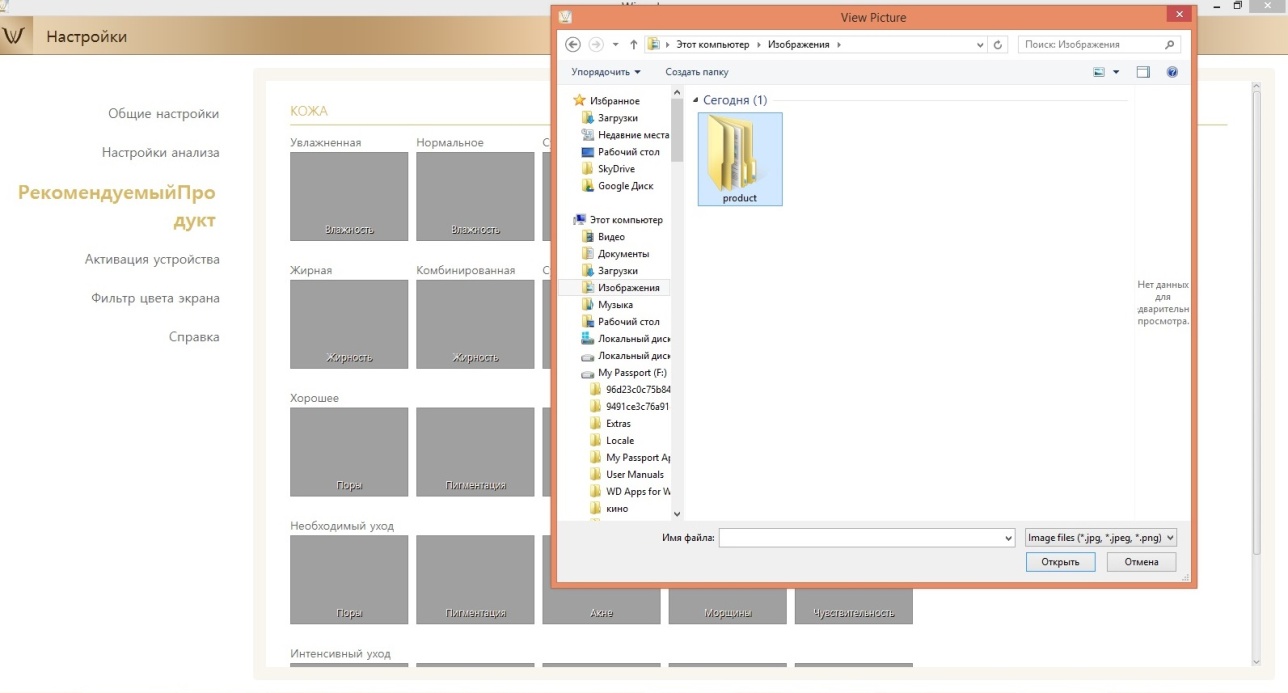 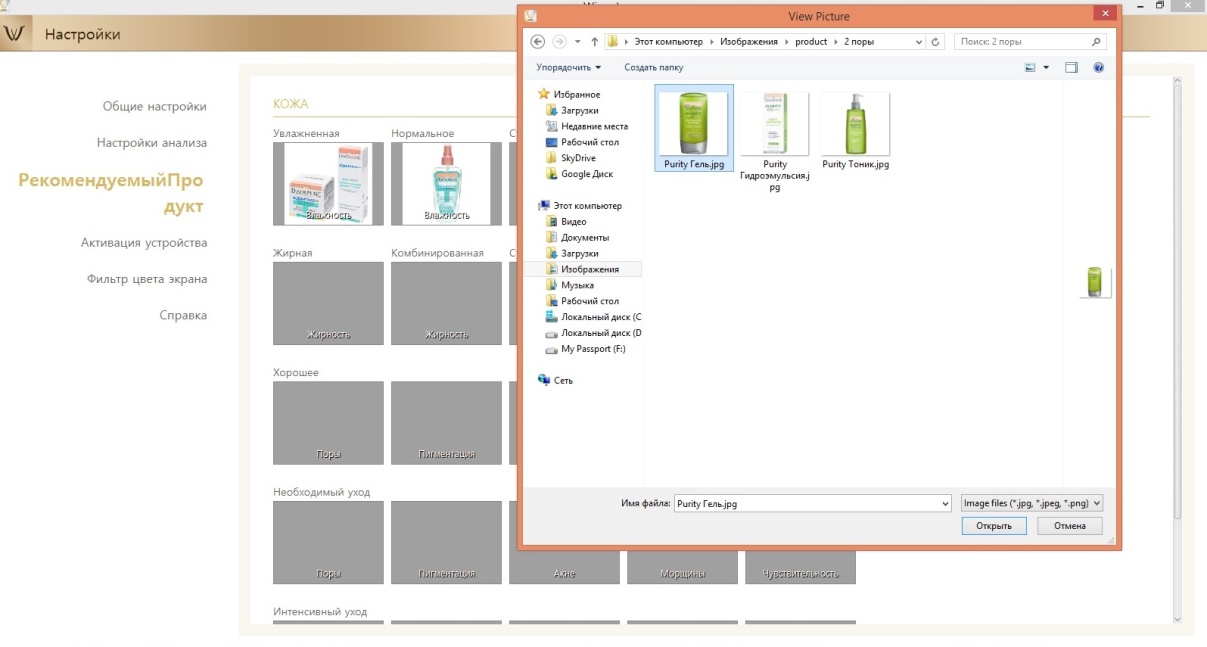 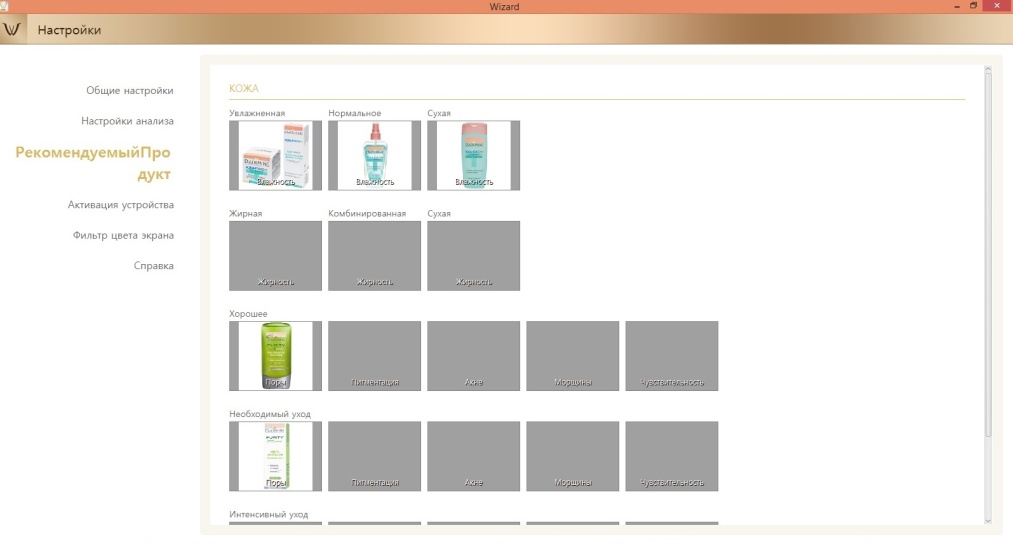 8
Приложение 2
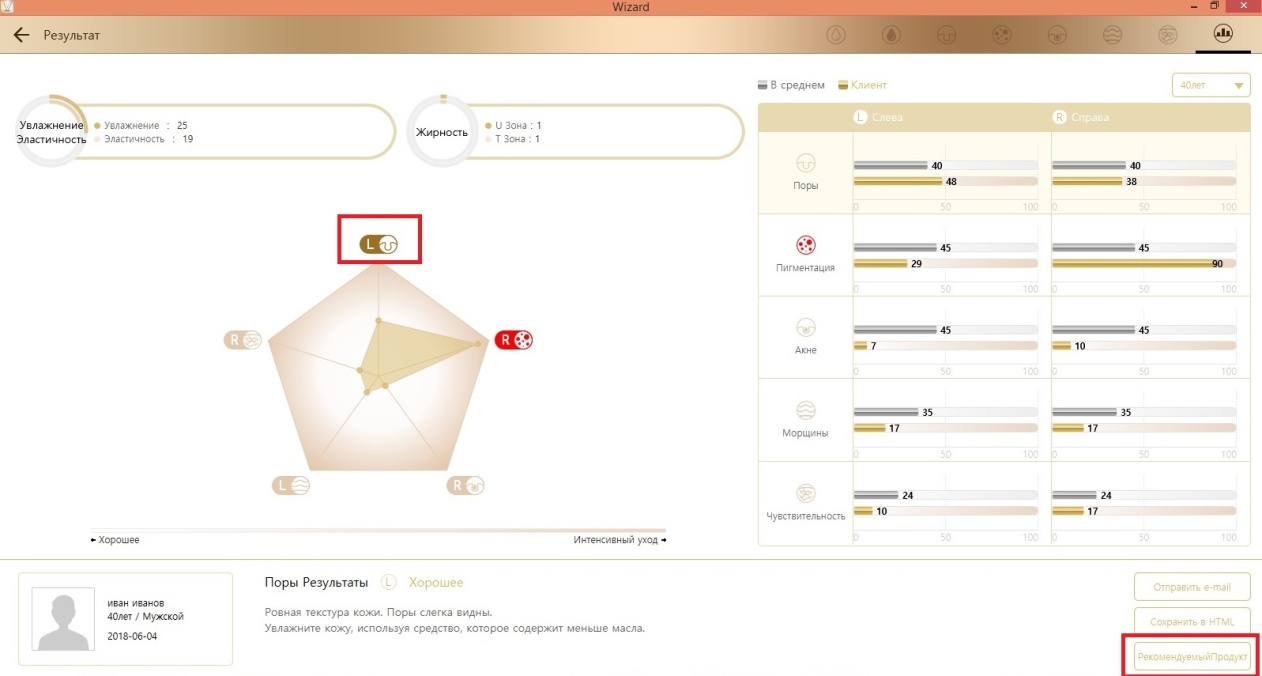 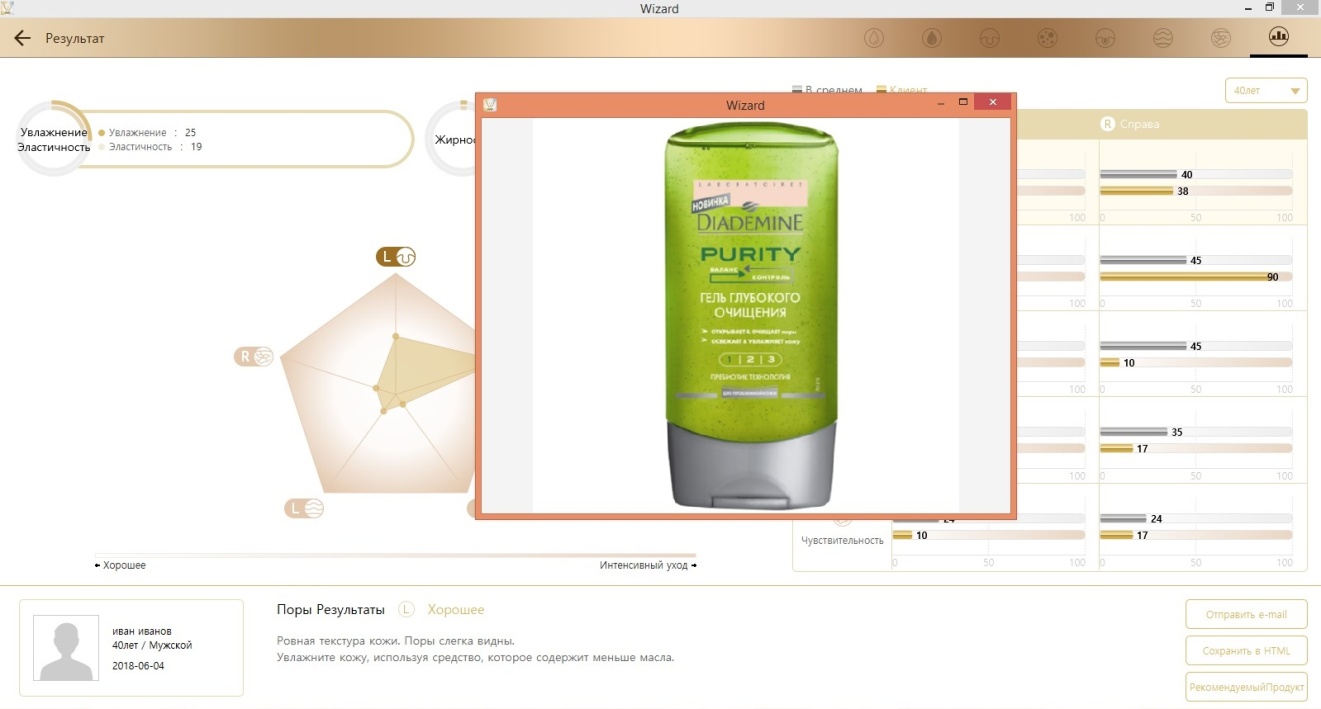 19. После завершения диагностики зайдите на страницу  «Результат». 
Выберите  исследуемый параметр на диаграмме (Поры, Пигментация, 
Акне, Морщины, Чувствительность) или на графике (Увлажнение, 
Жирность). И  нажмите  на кнопку «Рекомендуемый Продукт»
20.Откроется окно с изображением, которое Вы загрузили.
9
Приложение 2
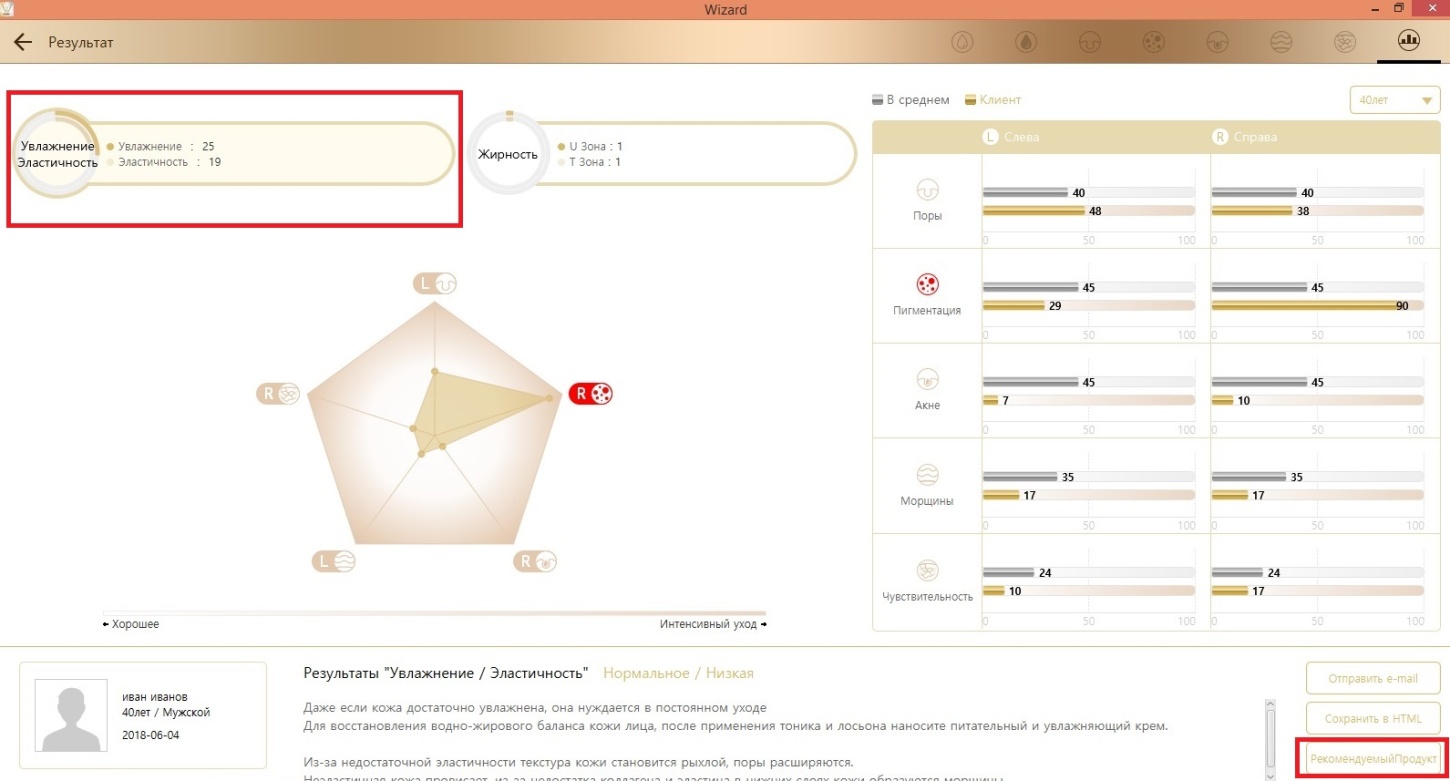 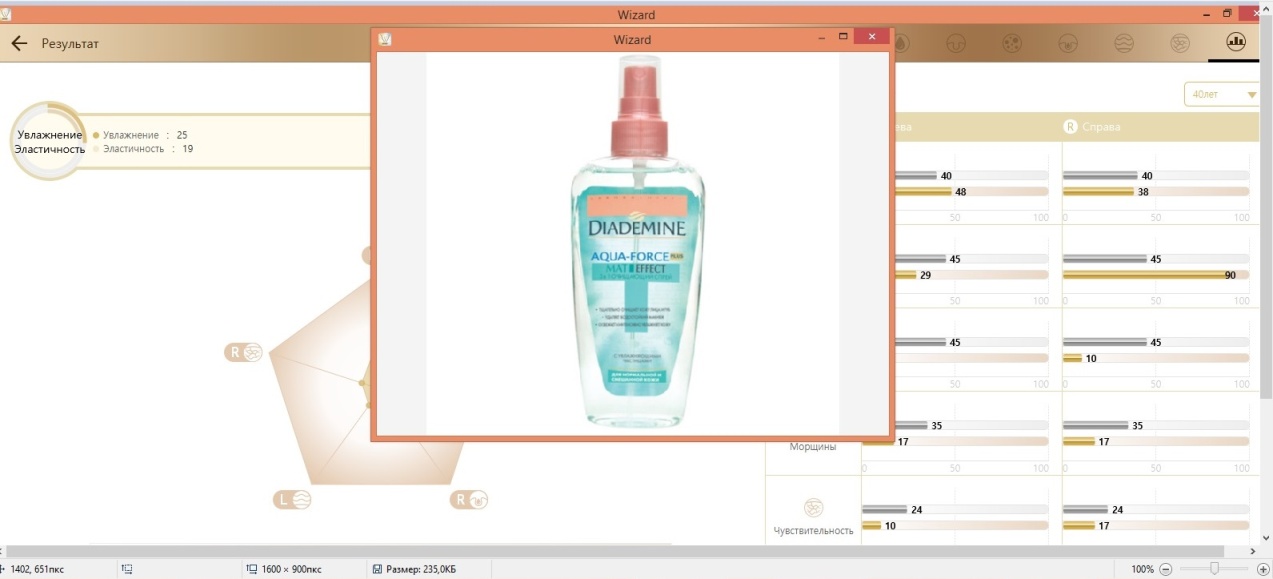 10
Приложение 2
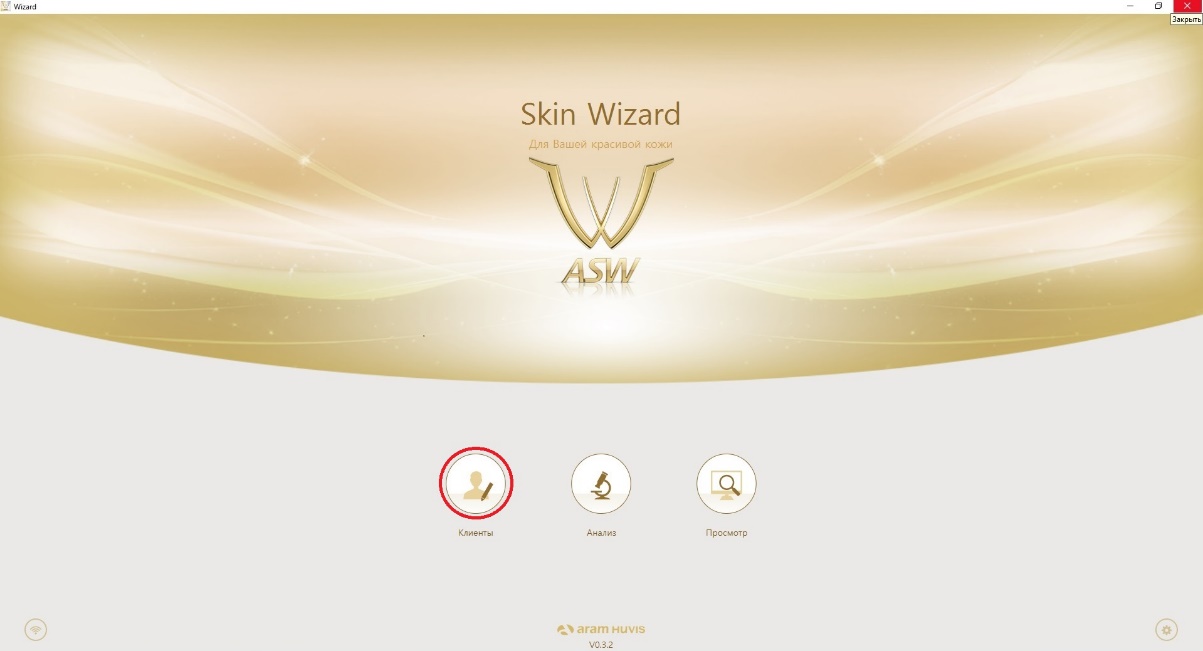 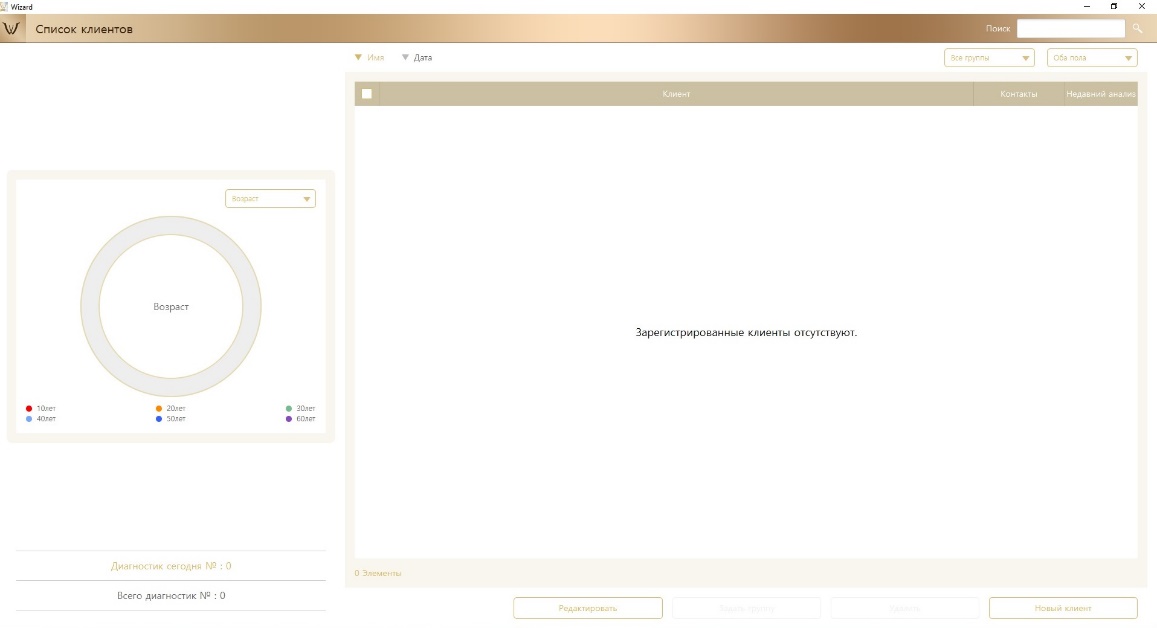 1.Для просмотра базы данных клиентов на главной странице программы
нажмите на кнопку «Клиенты»
2.Откроется Список клиентов с данными по диагностике. Если Вы еще не
зарегистрировали клиентов, то Вы увидите надпись 
«Зарегистрированные клиенты отсутствуют»
11
Приложение 2
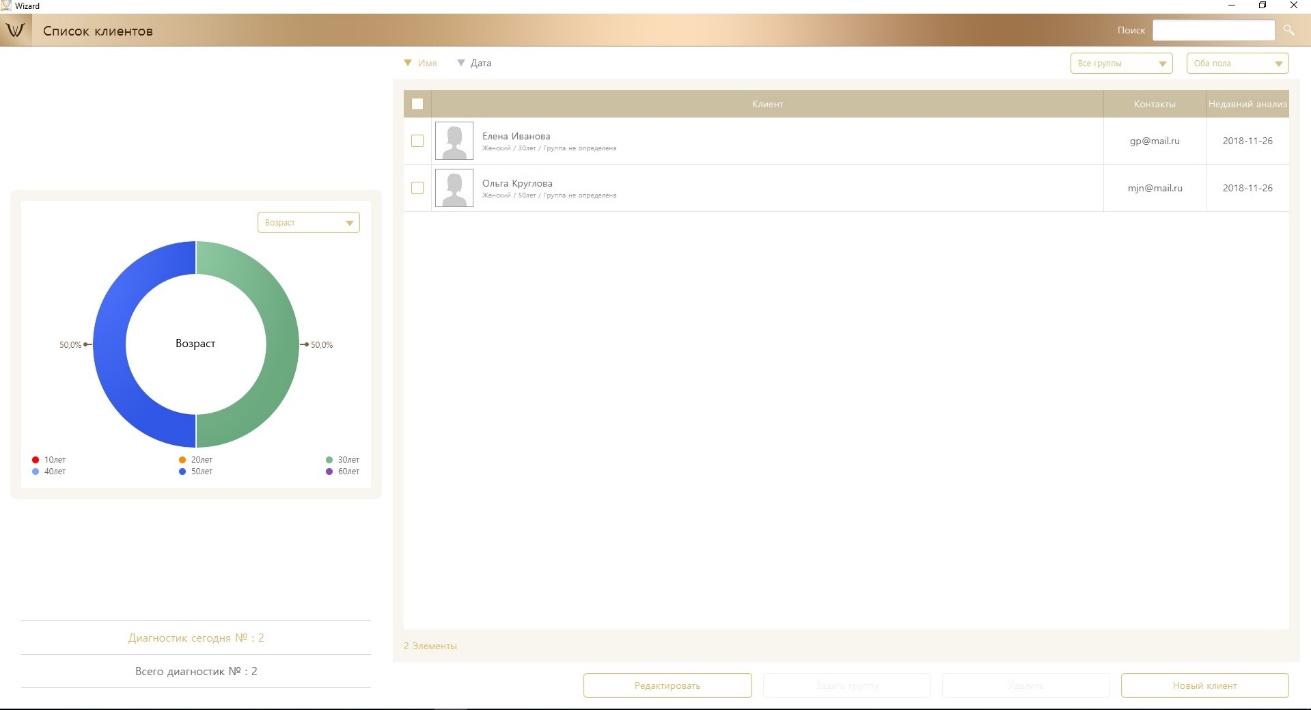 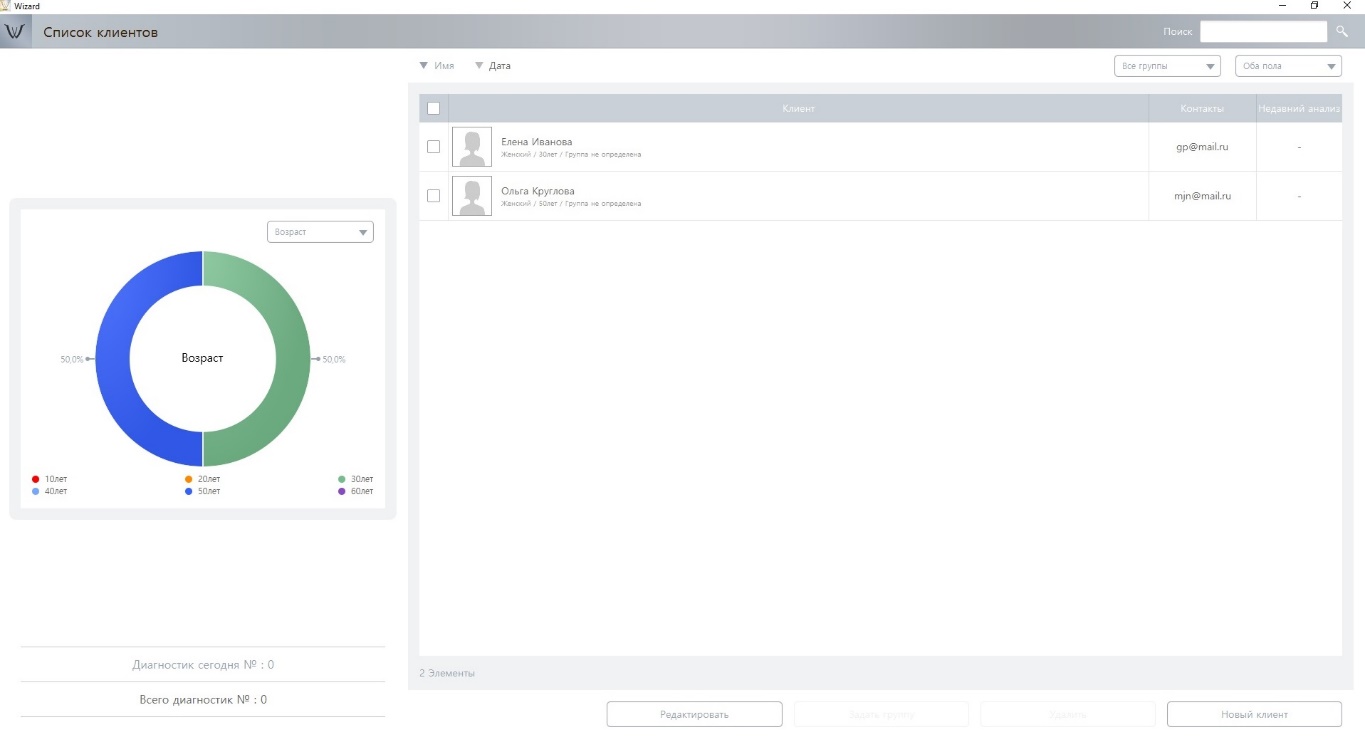 3.После регистрации клиентов они появятся в списке клиентов
4.Если клиент зарегистрирован в приложении Skin Wizard, то его данные 
будут также сохранены в приложении Hair Wizard (Для моделей ASW-300)
12
Приложение 2
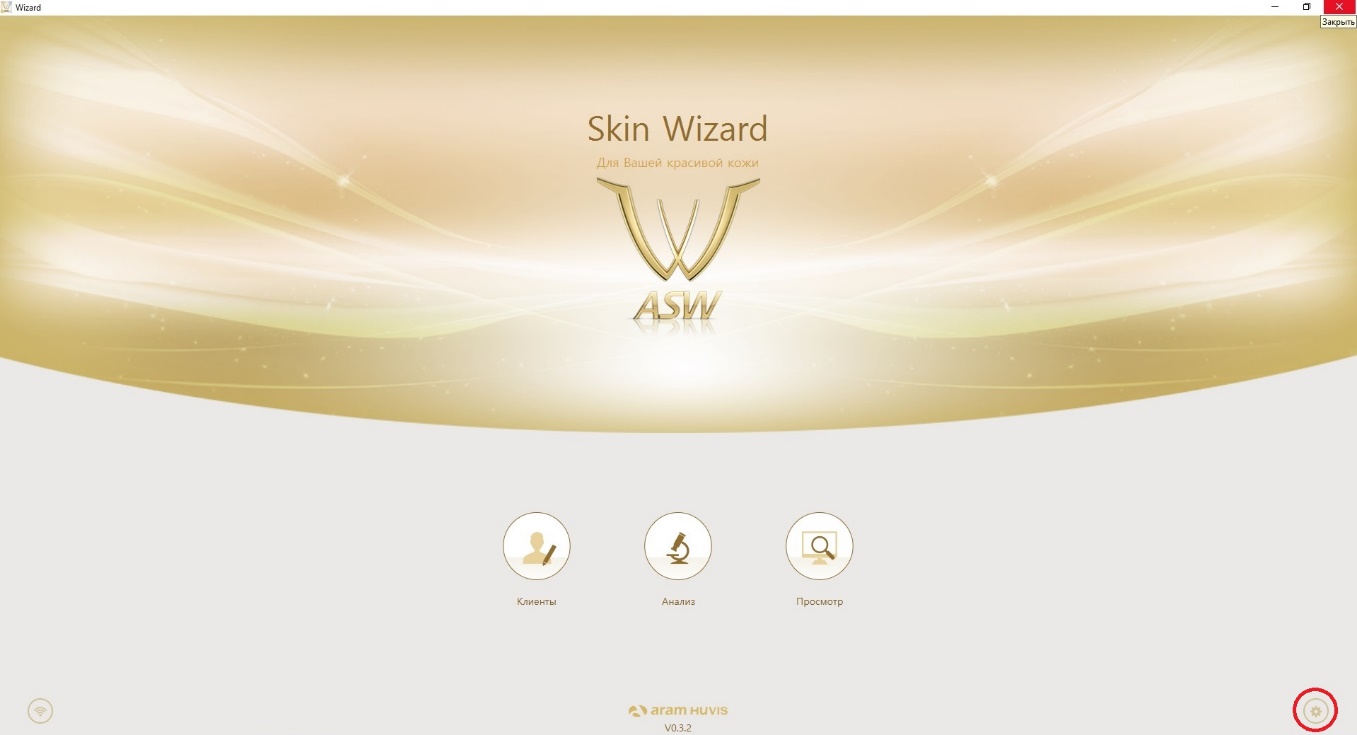 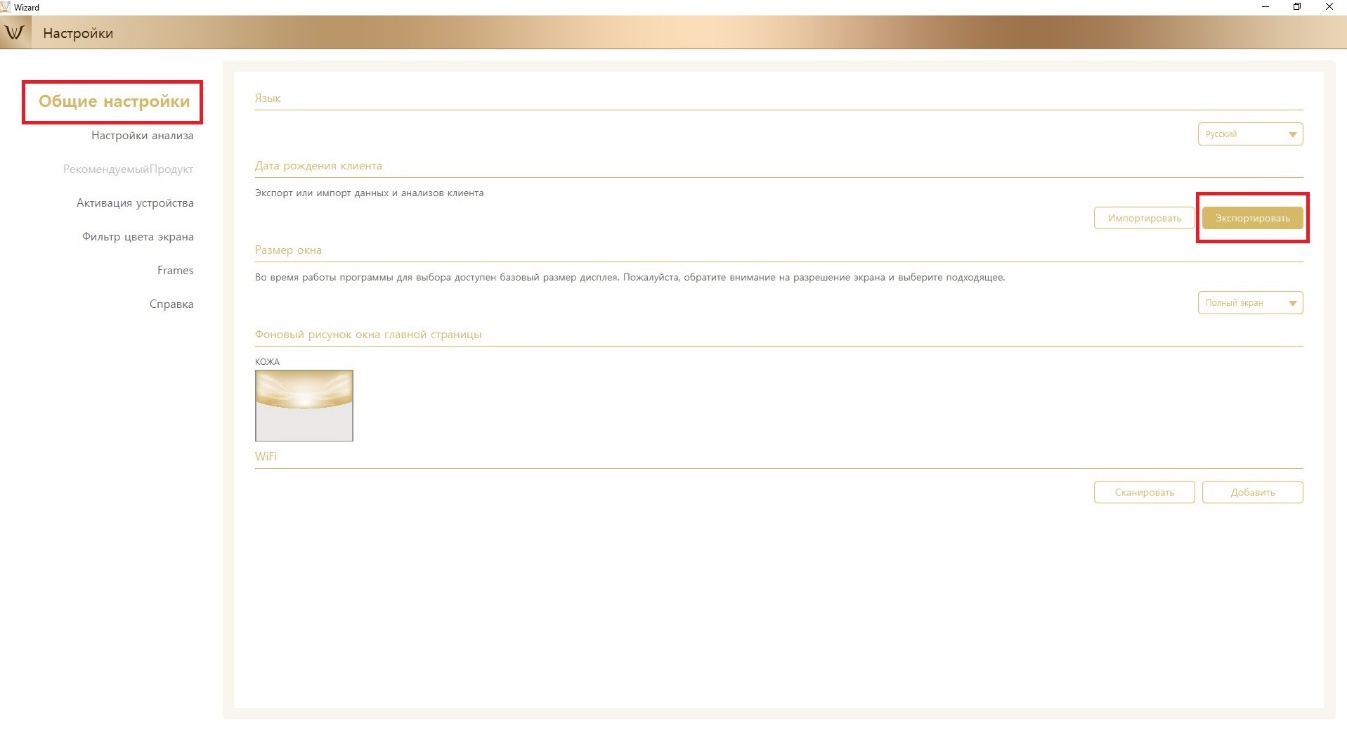 5. Для экспорта базы данных первого устройства (компьютер, андроид,
 iOS) на главной странице нажмите на кнопку «Настройки».
6. В разделе  «Общие настройки» нажмите на кнопку «Экспортировать».
13
Приложение 2
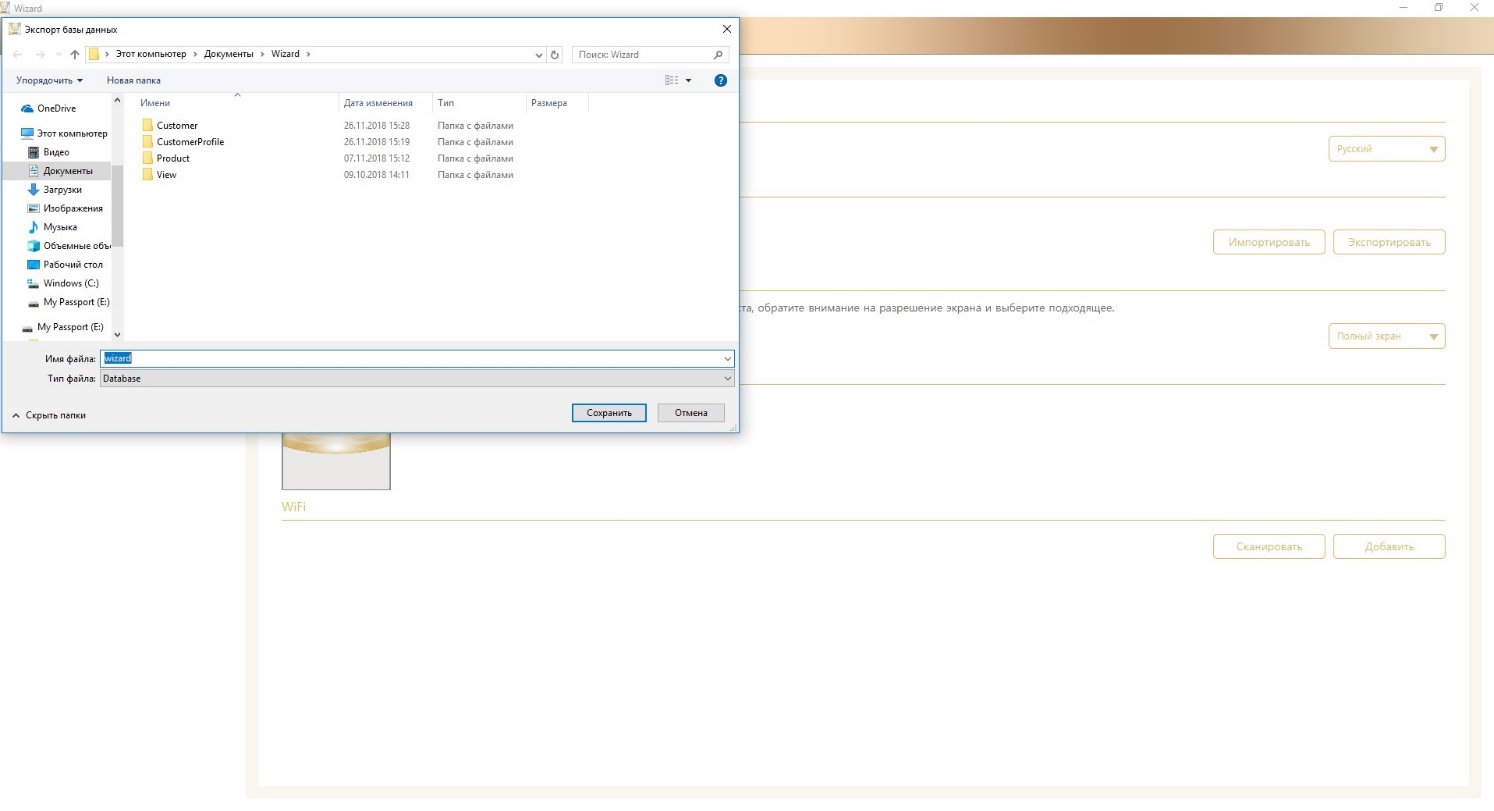 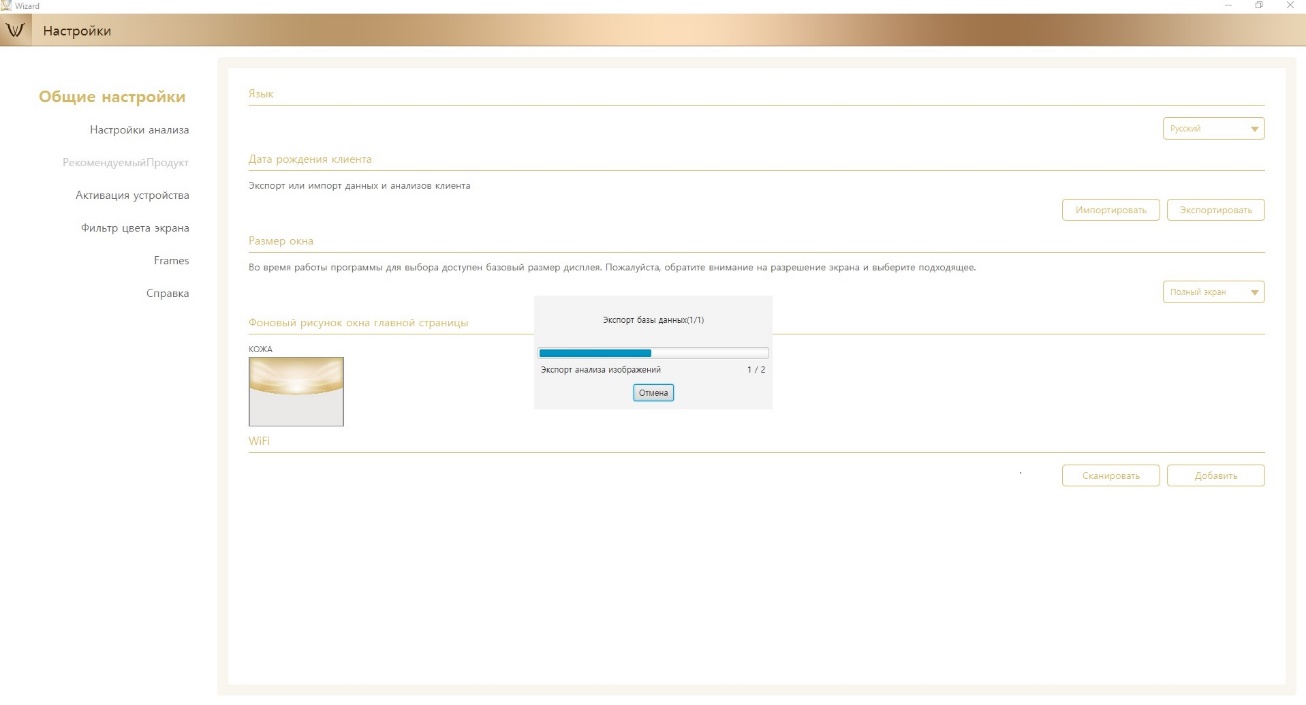 7. Откроется окно «Экспорт базы данных». Данные будут сохранены в 
формате database в папке Wizard (Этот компьютер/Документы/Wizard)
14
Приложение 2
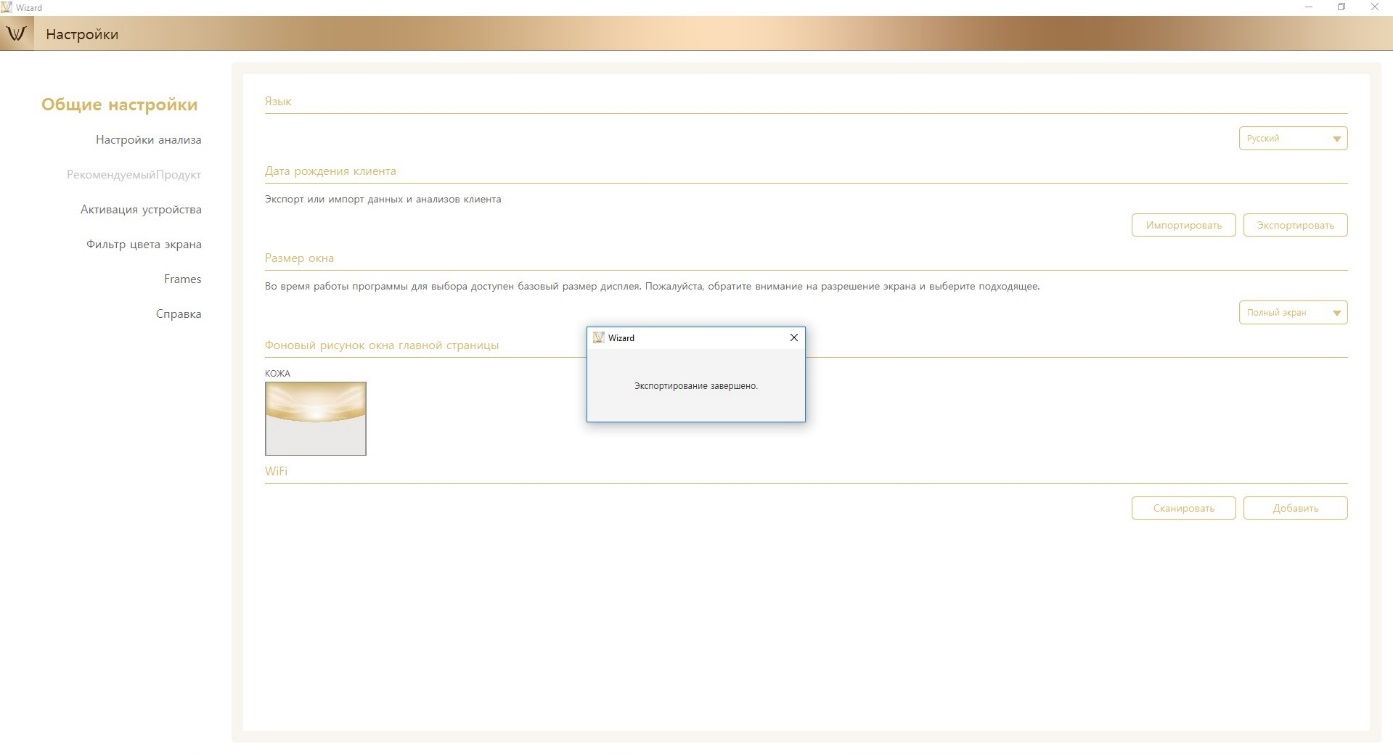 8. После завершения экспорта данных появится сообщение 
«Экспортирование завершено».
9.При экспорте данных в любом приложении Skin Wizard или Hair Wizard 
данные копируются в обоих приложениях (для моделей ASW-300)
10. Для импорта данных откройте программу Wizard на другом устройстве 
(компьютер, андроид, iOS). Откройте список клиентов.
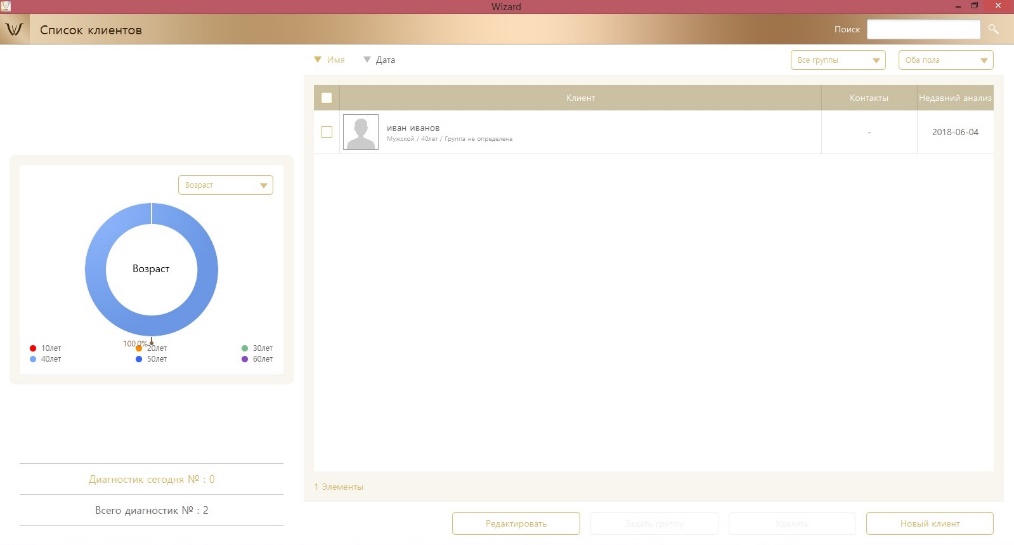 15
Приложение 2
11. В списке клиентов Вы можете увидеть всех клиентов 
зарегистрированных на другом компьютере.
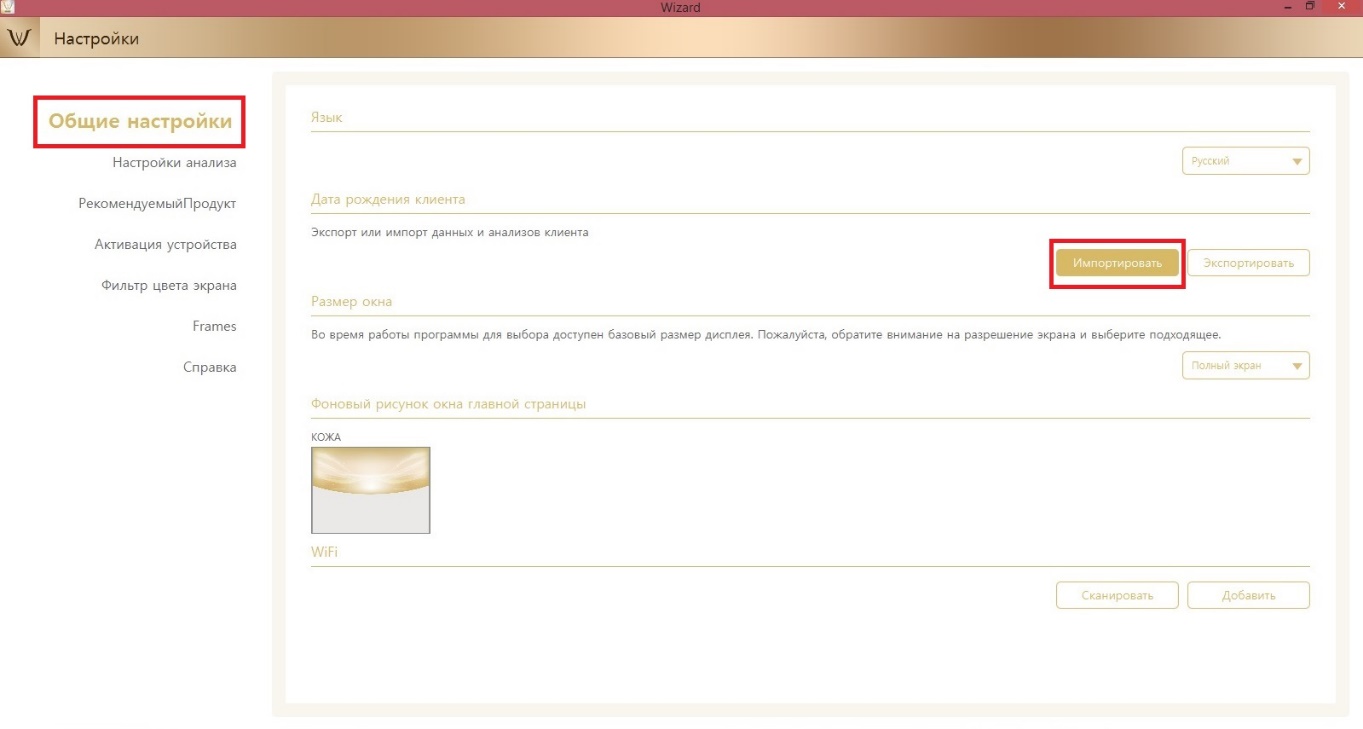 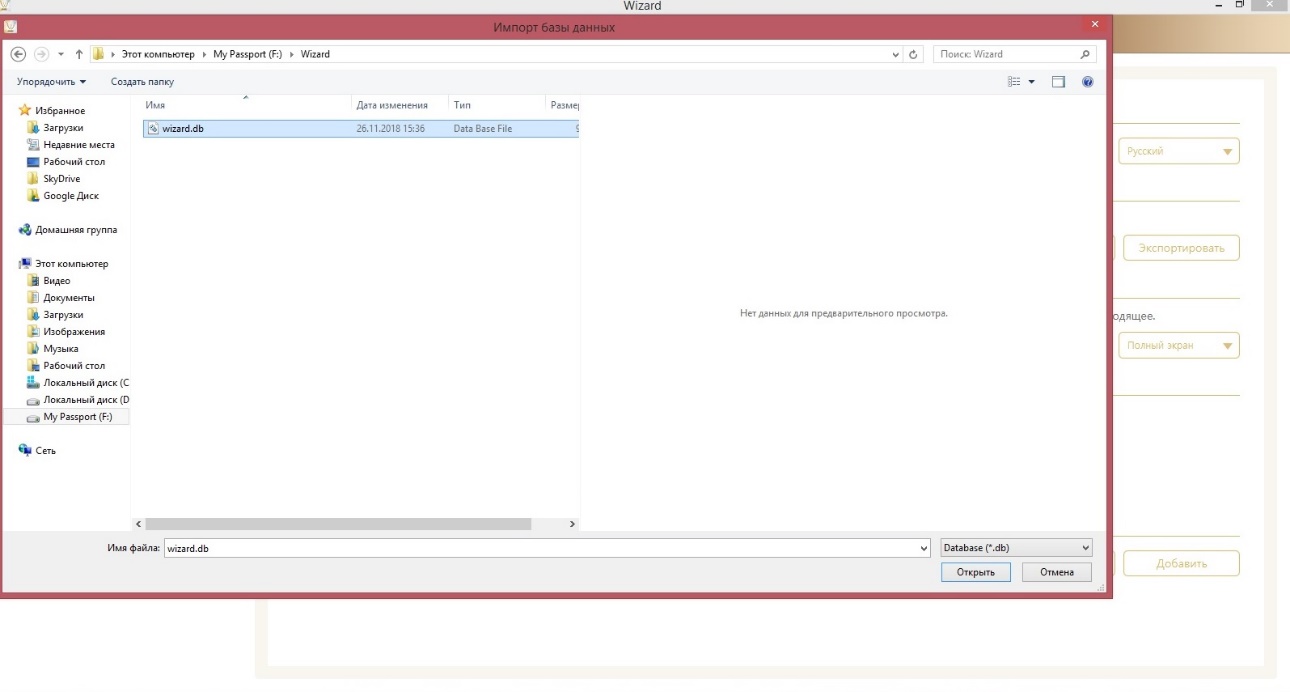 12. Для импорта базы данных на главной странице нажмите на кнопку
 «Настройки».
13. В разделе  «Общие настройки» нажмите на кнопку «Импортировать».
14. Откроется окно «Импорт базы данных»
15. Выберите базу данных, которую Вы хотите импортировать.
16
Приложение 2
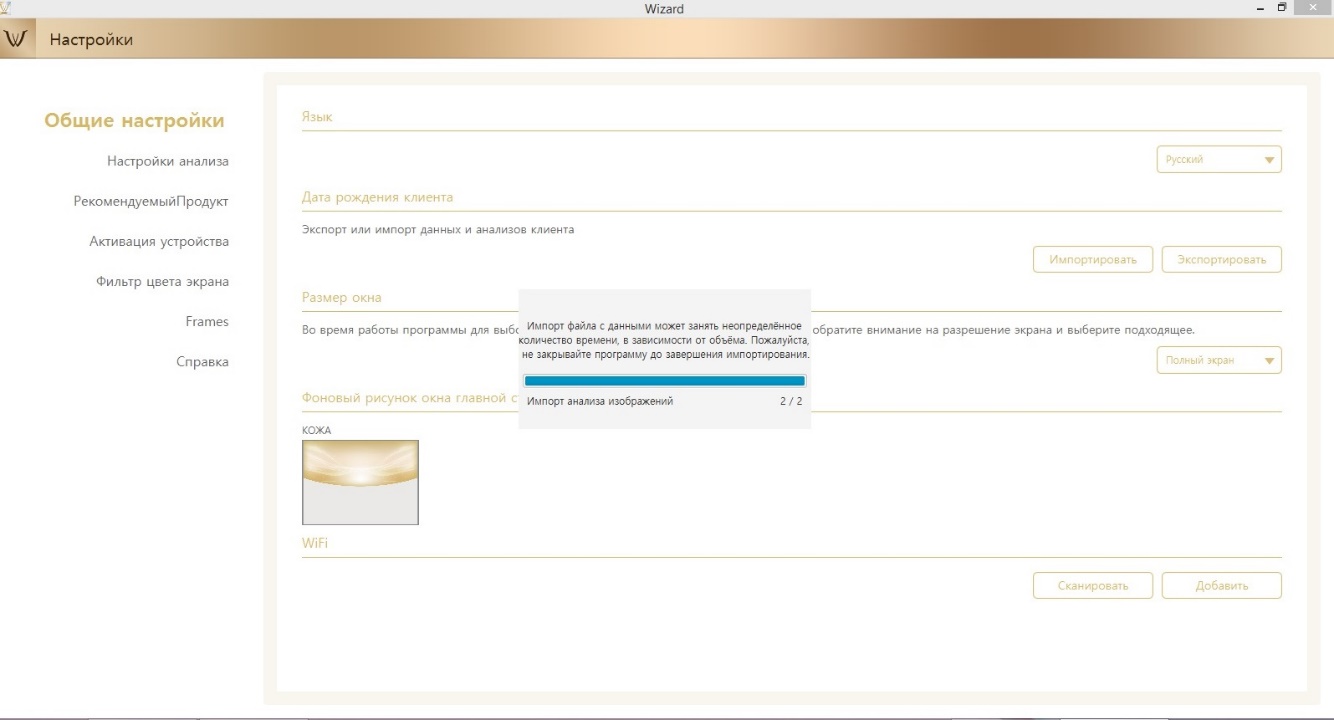 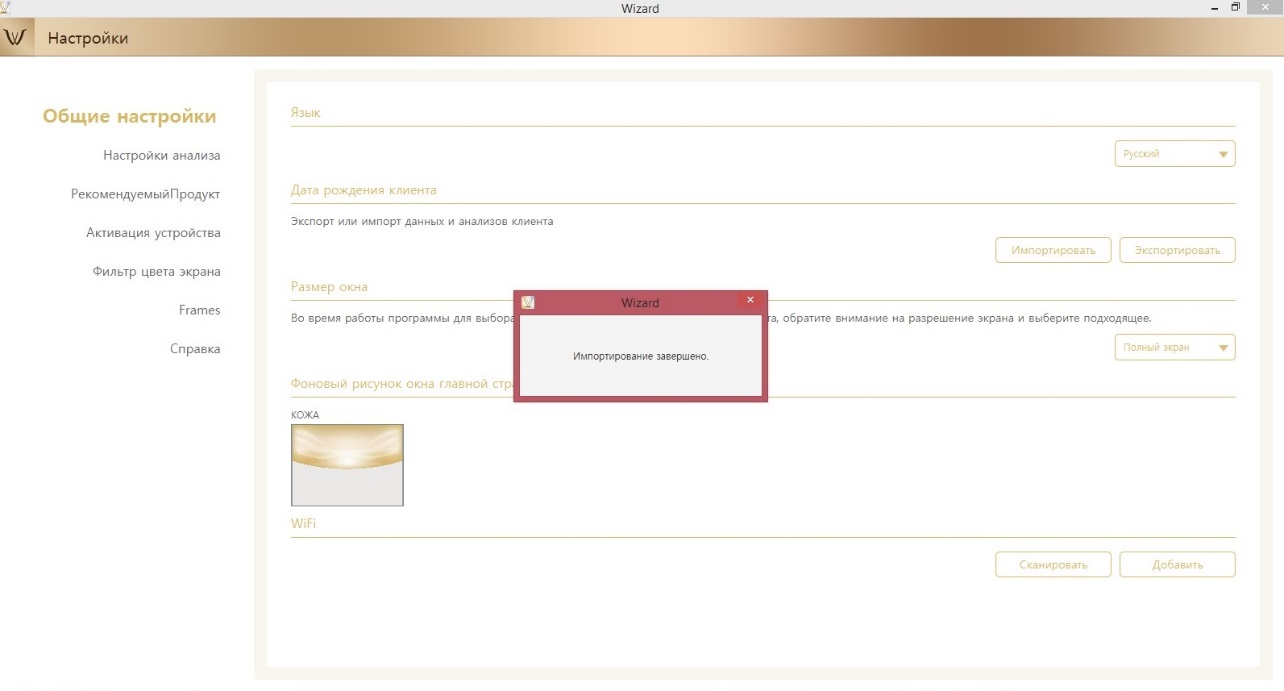 16. После завершения импорта данных появится сообщение 
«Импортирование завершено».
17
Приложение 2
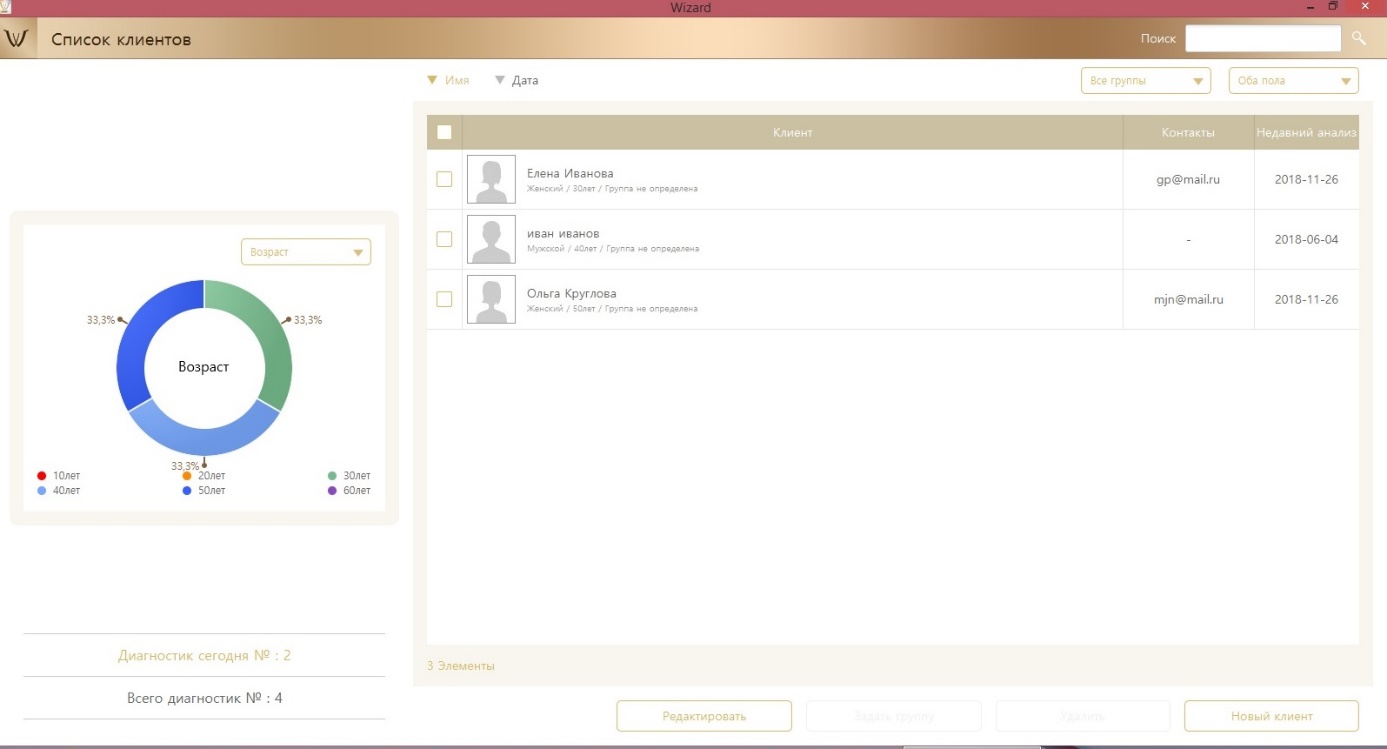 17. При импорте данных данные с первого устройства (компьютера,
 андроида, iOS) будут добавлены к данным на втором устройстве
 (компьютере, андроиде, iOS)
18